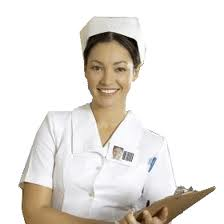 Прилагане на сестринския процес в практиката на медицинската сестра
Доц. Силвия Борисова, дм
Медицински университет „проф. д-р П. Стоянов“ ,  Варна
ФОЗ, катедра „Здравни грижи“
Сестринството…
от далечното минало
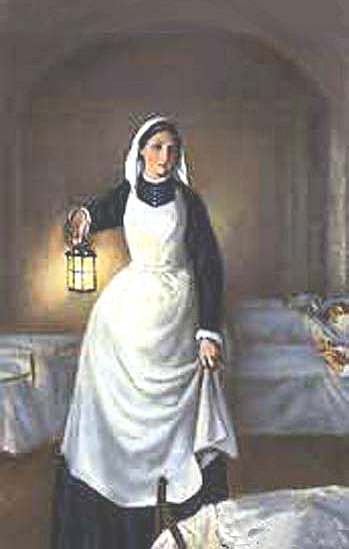 Сестринството днес …
модерна, организирана , социално значима и уважавана професия.
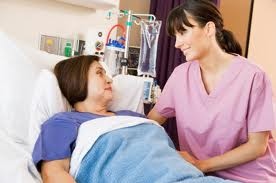 Съвременната концепция на  сестринството
е свързана с изграждане на навици и умения у медицинската сестра за:
 клинично наблюдение;
анализ на състоянието на пациента;
прилагане на индивидуален подход в сестринските грижи.
Днес…
са поставени сериозни задачи, изпълнението на които позволява решаване на проблеми отнасящи се до индивидуалното и обществено здраве.
Възниква потребност
за развитие на автономия на сестринството, отнасяща се до поемане  на управлението и отговорността за здравните грижи, в рамките на придобитите компетенции.
Днес…
Разширяването на пълномощията на медицинската сестра, повишаването на престижа на професията, прилагането на съвременни подходи към оказване на сестринска помощ – изисква внедряване на нови форми на организация на труда на медицинските сестри.
Днес…
Все повече се появяват термини, като „сестрински процес”;
„сестринска диагноза”;
„клинично наблюдение”;
„клинично мислене” и др.
Сестринският процес
е рамката за предоставяне на професионални и  качествени здравни грижи от  медицинската сестра.
Прилагането на сестринския процес в  практиката е необходимост, която ще насочи в правилна посока полаганите сестрински интервенции.
Сестринската практика
се базира на:
 критичната оценка в дейността на медицинската сестра;
прилагането на сестринския процес;
желанието на медицинските сестри да практикуват като истински професионалисти.
Сестринският процес предоставя
предимства за болния;
възможност за развитието на медицинската сестра; 
професионализация.
Сестринския процес насочва
сестринската дейност в промоцията на здраве, запазване и възстановяване на здравето и предотвратяването на болестта  и може да се използва от медицинската сестра във всяка сфера от нейната дейност.
Историческо развитие
За първи път сестринския процес е описан през 1955г.  от теоретика в сестринството Lydia Hall, която въвежда три стъпки в прилагането на сестринския процес:

Наблюдение;
Планиране; 
Оценка.
Историческо развитие
По-късно, в теориите на G. Johnsan (1959),  I. Orlando (1961)  и E. Wiedenbach (1963)  терминът „сестринския процес” е широко  застъпен и определен в четири стъпки: 

анализ
планиране
извършване
оценка.
Международните сестрински организации
определят сестринския процес като научно-обоснована методология на професионалната дейност, състояща се от пет последователни етапа.
Етапи на сестринския процес
събиране на информация за пациента и оценка на състоянието му;
диагностика на неговото състояние (определяне на проблемите);
планиране на необходимата помощ (поставяне на цел, предвиждане на сестринските интервенции);
изпълнение на плана на сестринските грижи;
оценка на получените резултати и самооценка.
В съвременните схващания за сестринството
сестринския процес се разглежда като:

„Системен научен подход за планиране и осигуряване на активни сестрински грижи, т.е. в съвременното здравеопазване медицинската сестра има право да осъществява своя сестринска научна дейност”.
В съвременните схващания за сестринството
Фигура 1.  Подход в прилагането на сестринския процес  (Cubon)
Фигура 2. Информираност, относно международния опит на сестрите, за  прилагане на сестрински процес
Все още …
процеса не е законово регламентиран  в практиката;
от медицинската сестра не се  изисква да анализира състоянието на пациента и да поставя сестринска диагноза;
не се прилага писмен план на грижите оказани от нея.
Съвременната медицинската сестра
поема отговорности и действа с нужните пълномощия, непосредствено изпълняваща професионалните си задължения.
Съвременната медицинската сестра
отговаря за тези медицински услуги, които предоставя. 
има право самостоятелно да оцени и вземе решение  относно автономността на пациента по  въпроси свързани с удовлетворяване потребностите от грижи.
В много европейски практики
е доказан и икономически ефект от прилагането на сестринския процес
съкращаване срока на пролежаване;
увеличен оборот на болничните легла;
 намаляване на усложненията;
намаляване на използването консумативи;
други.
Необходимо е промяна в самосъзнание на медицинската сестра. 

Прилагайки в практиката на сестринския процес се дава възможност българската медицинска сестра да се чувства част от световния опит.
У нас…
Няма документ, в който  качествено и количествено да се отразяват резултатите от извършените дейности на пациента.
За да се промени тази ситуация в практиката на сестрата е необходимо законов регламент за прилагането на сестринския процес и  документация за отразяване и регистриране на етапите от процеса.
Необходимо е  въвеждането на унифициран документ, в който да се отчита всяка дейност извършена от медицинската сестра, което  е очевидна и доказана практика в Европа, описана от част от наши експерти в ръководства и научни проучвания.
Отчитайки
съвременното обучение;
богатата информация  в специализирани издания;
усилията на образователните институции;
членството на БАПЗГ в  МСС;
нееднократно изказаните мнения от  експерти
до момента в нашата практиката не е въведена научно обоснованата методология на сестринството – сестрински процес, 
както и адекватна на него специфична сестринска документация.
Трудности…
Липса на  законов регламент на сестринска документация;
Недостиг от медицински сестри в   болничните отделения;
Не се използва напълно ресурса на медицинските сестри за въвличането им в по-широк обем дейности за които имат необходимата подготовка;
Дейността на медицинската сестра в голяма част от отделенията продължава да се организира на модела на  зависимите функции.
Необходимо е
да се осъзнае, че промените в сестринството се провеждат не заради измененията произтичащи в  сестринска практика, а защото тя се явява част от огромния процес на промени в обществото.
Нуждата от нова организация на сестринството се обуславя и от необходимостта за разширяване на спектъра от взаимосвързани и независими сестрински намеси.
Прилагане на сестринския процес
сестринския труд ще бъде оценен по достойнство в професионален аспект;
основание за регламентирано заплащане на положения труд;
повишаване на професионалната отговорност;
признаване на автономия в рамките на собствените компетенции.
При прилагането на сестринския процес е необходимо да се поставят следните задачи:
Задачи:
Запознаване на участниците при прилагане на иновационна сестринска дейност – сестрински процес;

Определяне на условията  за внедряване на „Сестрински процес”;

Разработване  на специфична сестринска документация, отразяваща сестринския процес;

Разработване на препоръки, отнасящи се до въвеждането на сестринския процес в практиката.
Прилагането на сестринския процес
е продиктувано от необходимостта от създаване на определени условия, които обезпечават ефективността на реализацията на иновациите в лечебния процес.
В практиката
медицинската сестра оценява ролята, значението и организацията на сестринските грижи. 

Това е благоприятен фактор за въвеждане на промени в съответствие със съвременните направления в реализацията на реформите в сестринството.
При  внедряването на иновационни практики в грижите за болния могат да се обособят следните организационни условия за внедряване на сестринския процес:
Организационни условия:
заинтересованост от страна на ръководството на болницата  за внедряването в  сестринската практиката на иновации в оказването на грижи за болния;
наличие на благоприятен социално психологически климат в отделението;
Организационни условия
мотивация  на медицинските сестри за работа по сестрински процес;
система за поддържане и повишаване професионалната квалификация на  медицинските сестри;
Организационни условия
промяна в структурата и съдържанието на трудовата дейност на медицинските сестри;
Организационни условия
техническо обезпечаване (необходим  софтуерен продукт); 
финансиране на процеса.
При наличие на тези условия, можем да считаме, че в съответното отделение съществува възможност за прилагане и усвояване на иновацията  
„Сестрински процес”.
За отчитане качеството на реализацията на сестринския процес, предлагаме да се използват  следните критерии:
Критерии:
правилно събиране на информацията за пациента (пълнота, дълбочина, целенасоченост)
точно определяне на проблема на пациента, адекватно ранжиране по степен на приоритети
качество на планиране на грижите, степен на съгласуваност на плана със всички участници в лечебно оздравителния процес
качество на изпълнение на сестринските намеси (правилност, своевременност, безопасност)
Критерии:
оценка качеството на извършената работа:  
определяне  ефективността на работа на медицинската  сестра в зависимост от степента на възстановяване функциите и  адаптацията на пациента към изменените му възможности;
точно и пълно попълване на  сестринските намеси;
ясни сестрински препоръки към пациента;
ефективност от подготовката на пациента към самостоятелно продължаване на неговите грижи. 
наблюдение на сестринската дейност.
Прилагане на сестринския процес
в практиката на медицинската сестра е необходимо тясно взаимодействие между Медицински университет и Ръководството на болничното заведение.
Медицински университет – катедра „Здравни грижи“
обучение на персонала
контрол на дейностите
разработва методика
анализ на резултати
Ръководство  ЛПЗ
Избор на отделение
Анализ на резултати
Утвърждаване  на сестринска документация
Съвет по здравни грижи
Организира обучение
Контролира
Проучва нагласи и готовност
Анализ на резултатите
Разработва сестринска документация
Ръководство отделение
Хронометраж на времето
Изследва нагласите
Реализира задачите по прилагането на процеса
Поддържа  психоклимата в отделението
Организира работата по рамката на сестринския процес 
Следи за правилно и точно попълване на документацията
При реализиране на сестринския процес  е необходимо да се отчете информираността на медицинските сестри  по отношение на ключовите понятия в сестринството.
Очаквани резултати
цялостното изучаване на сестринския процес и проучване на опита от прилагането  му  ще даде възможност да се избегнат грешки при въвеждането му в цялостната сестринска практика;
Очаквани резултати
постигнатите резултати от внедряването на сестринския процес в голяма степен ще създаде благоприятни организационни условия;
Очаквани резултати
въвеждането на иновации в практиката ще повиши нивото на мотивация и готовност на медицинските сестри към участие в промените при оказване на здравни грижи;
Очаквани резултати
установяване на зависимост между удовлетвореността на труда от медицинските сестри и необходимост от иновации в организацията на сестринската дейност;
Очаквани резултати
утвърждаване на специфична сестринска документация отразяваща етапите на сестринския процес;
Очаквани резултати
диференциране на дейностите по трудоемкост и разход на време от медицинската сестра.
Сестринската професия
приема предизвикателството за предоставяне на здравни грижи, в унисон с променящите се условия и нарастващите потребности на населението.
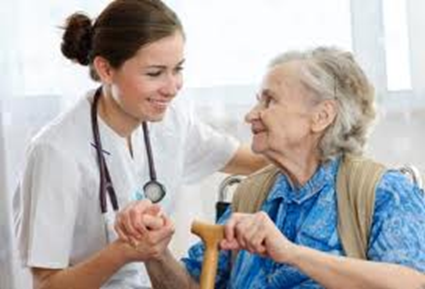 Съвременното сестринство
се стреми към формиране на медицински сестри, които разбират и приемат новите тенденции в практиката и осъзнават своята отговорност – 
фактор благоприятстващ въвеждането на иновации в дейността на медицинската сестра.
Сестринството е
успешна комбинация от техническа експертиза, клинични знания и умения, ефективно планиране и ресурсно обезпечаване на процеса на извършване на здравните грижи.
Иновационните подходи в сестринството са предизвикателство.
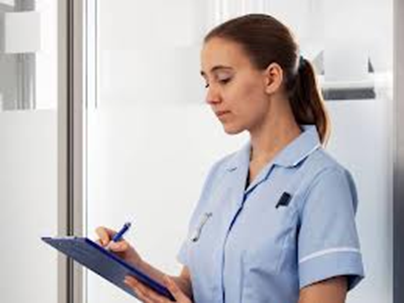 Предизвикателството…
по-добрата координацията на усилията на всички специалисти;
съкращаване срока на болничния престой;
намаляване на финансовите средствата за лечение;
повишаване ефективността на сестринските мероприятия;
повишаване нивото на качество на живот на пациентите;
яснота по статута на медицинската сестра;
увеличаване на ресурса време за изпълнението на независимите сестрински намеси.
Справянето с тези предизвикателства и намирането на решения ни дават основание за надежда!
„Всеки, който има здраве, има надежда, 
всеки, който има надежда, има всичко.“
					
					Сюзън Отиено